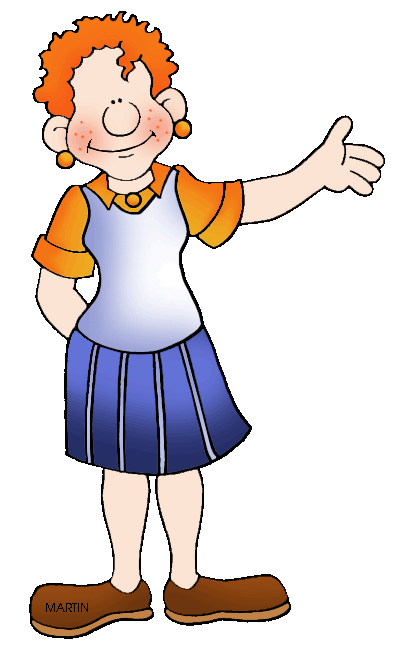 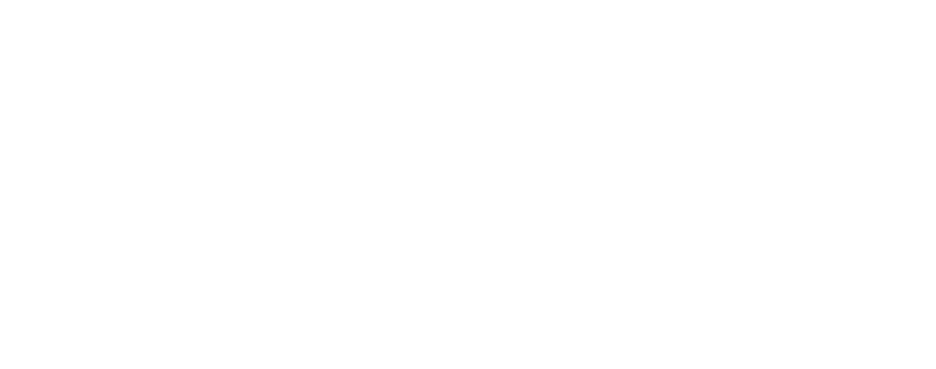 Written by Gary Martin 
Illustrated by Phillip Martin
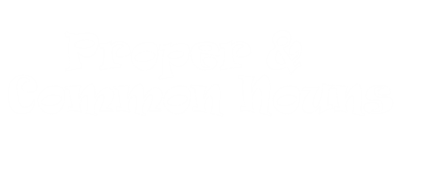 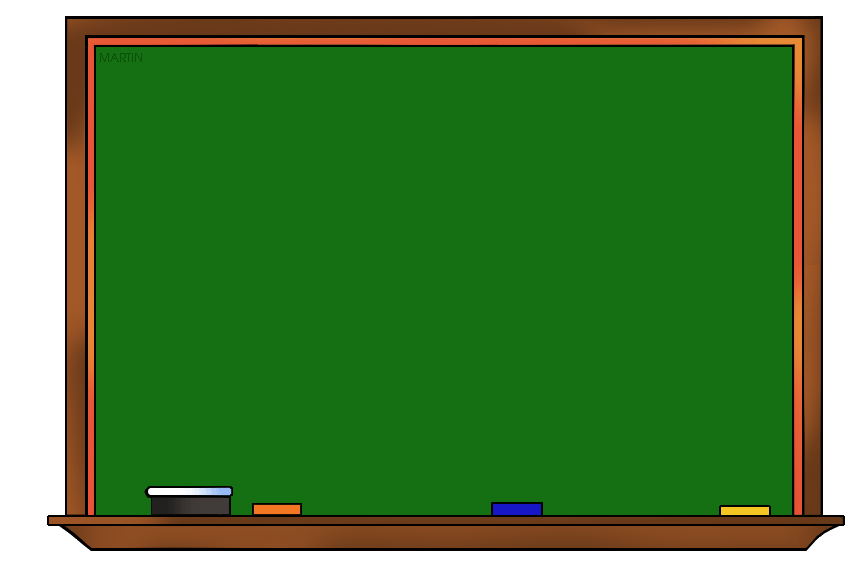 Proper nouns are the names of specific people, places and things.  All proper nouns begin with a capital letter.
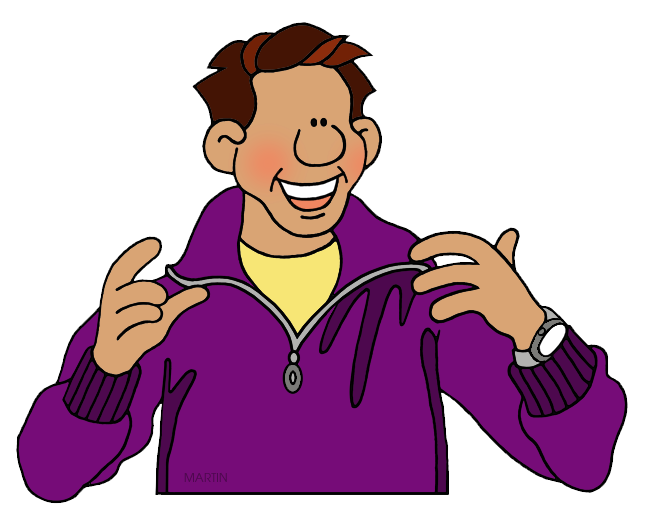 For example: Martin, Sears Tower, Ohio State University, New York City and Google.
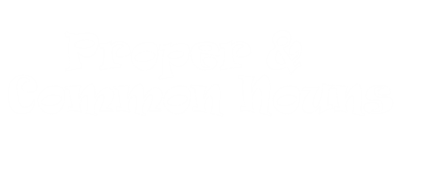 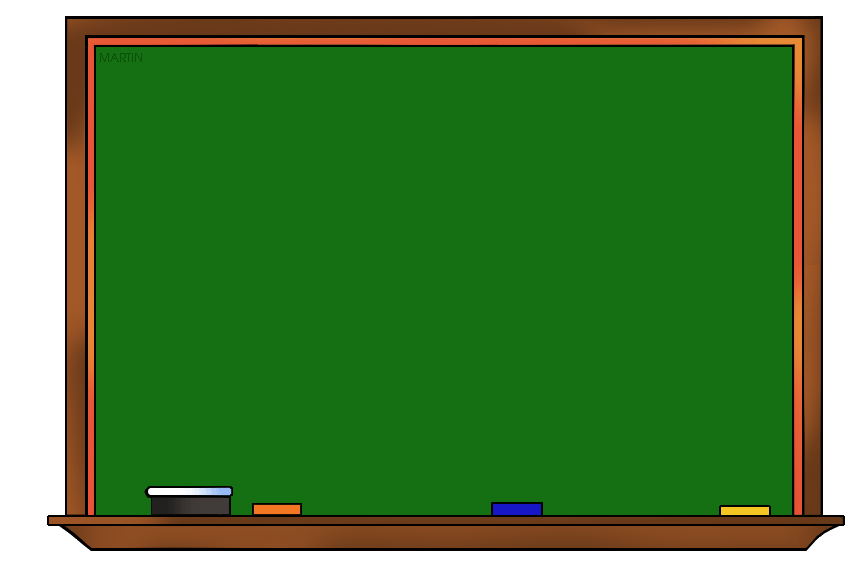 Common nouns do not name specific people, places, things or ideas
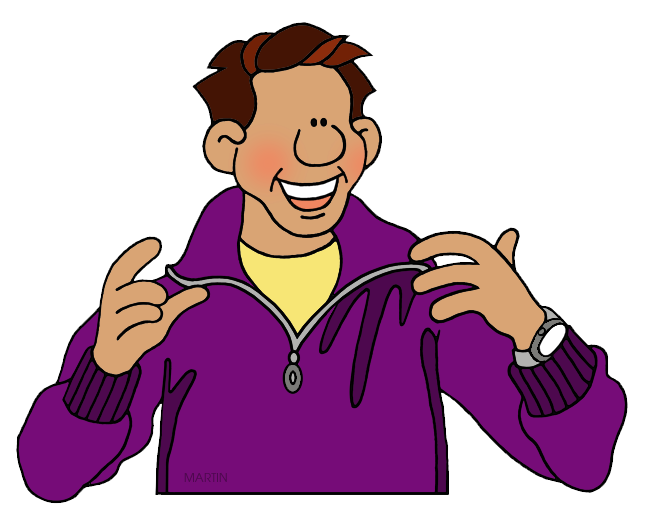 For example: village, people, doctor, building, house, restaurant, desk, hospital and computer.
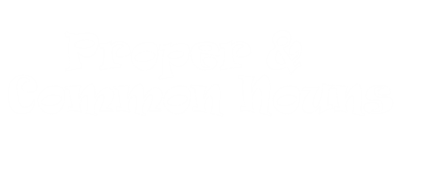 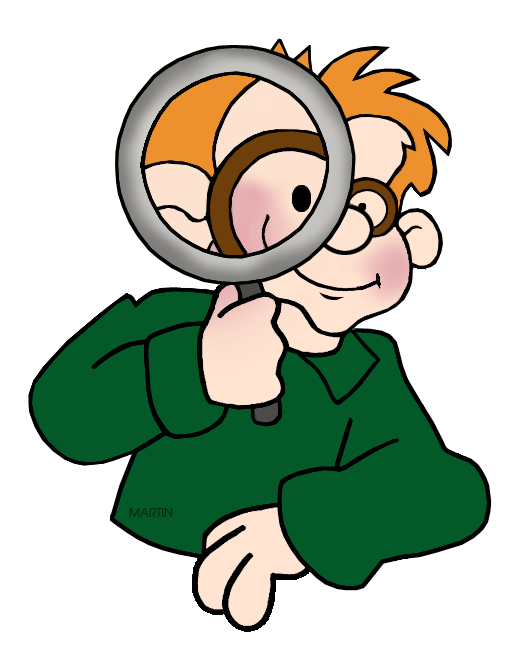 Can you find the common and proper nouns in the following sentences?
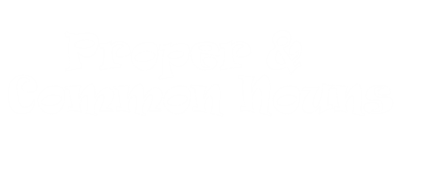 Barry Bear is king of all the bears in his neck of the woods.
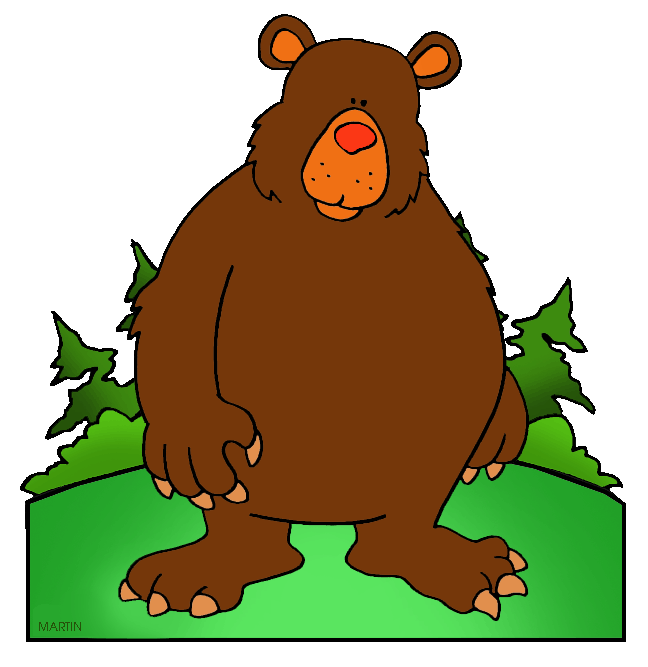 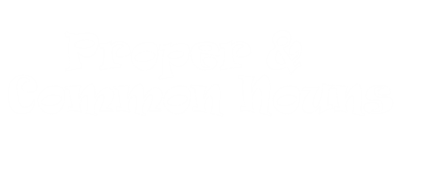 Barry Bear is king of all the bears in his neck of the woods.
Since Barry Bear is a specific name, it is a proper noun. 

King, in this case, is a common noun since it is not used specifically as part of a name. Bears, neck and woods are common nouns.
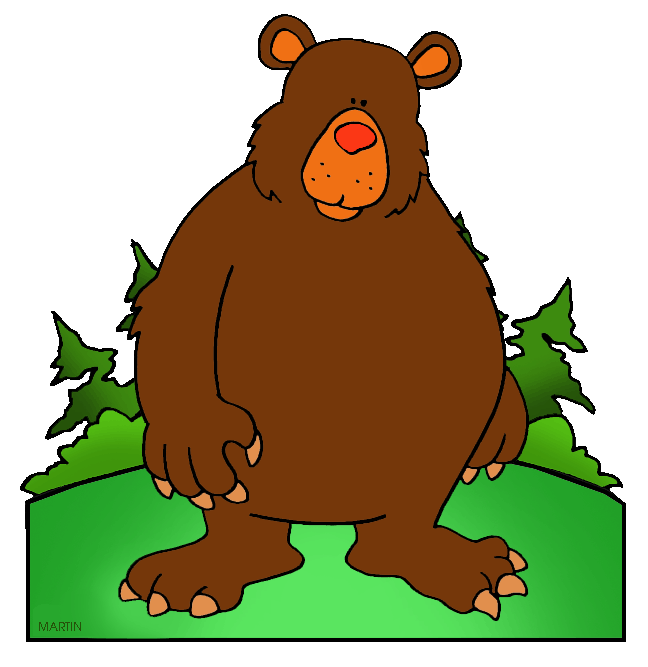 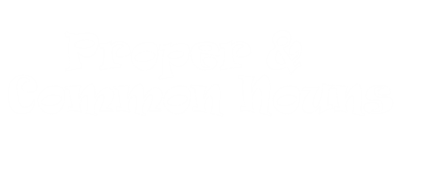 His kingdom is Katmai National Park in Alaska.
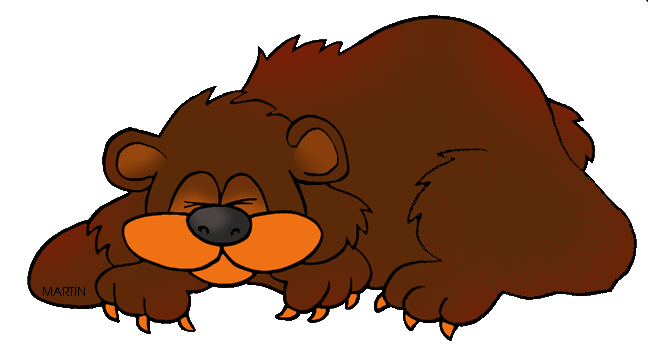 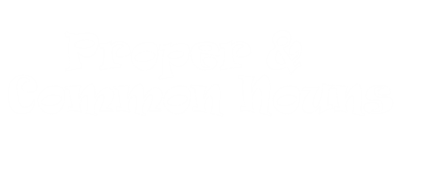 His kingdom is Katmai National Park in Alaska.

Kingdom is a common noun. Katmai National Park
is the name of a specific park so it is a proper noun.

Alaska is the name of a state so it is also a proper noun.
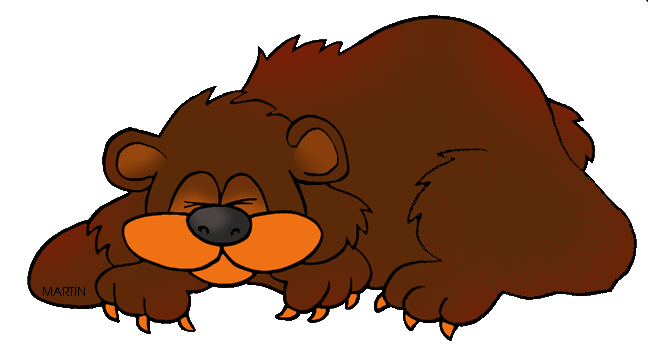 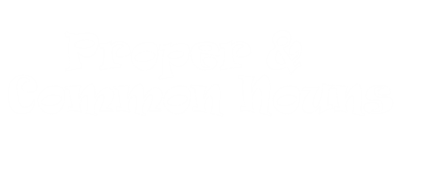 All the grizzly bears in his realm enjoy fishing for king salmon at Brooks Falls.
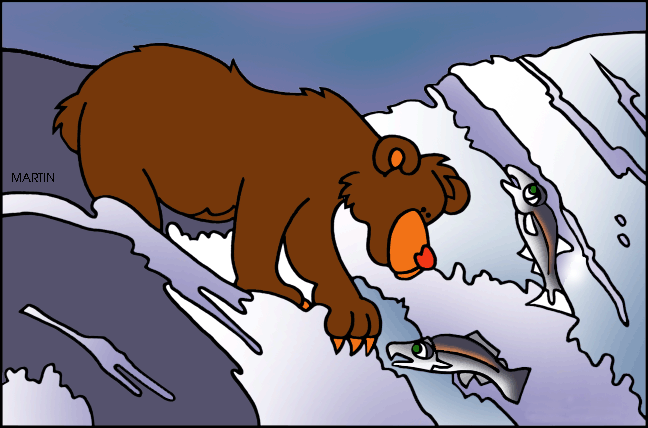 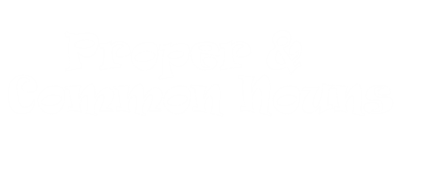 All the grizzly bears in his realm enjoy fishing for king salmon at Brooks Falls.

Since grizzly bears and king salmon are not the names of specific bears and fish, they are
common nouns. 

However, Brooks Falls is the name of a specific place. It is a proper noun.
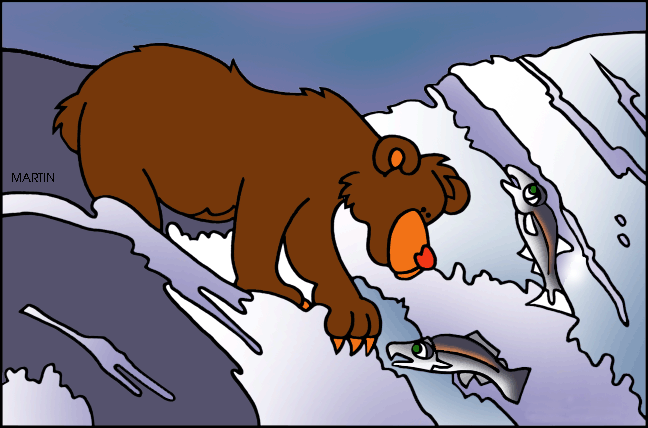 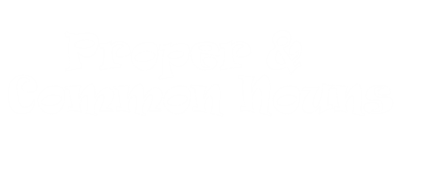 The news report said, King Barry Bear decreed, “All people entering my realm need to be caged and viewed as zoo animals.”
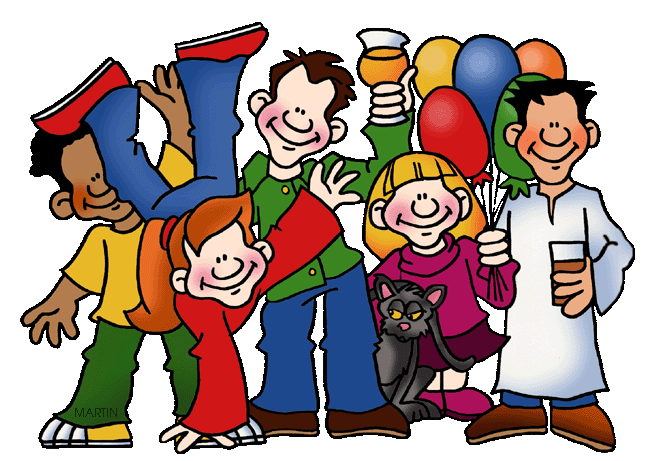 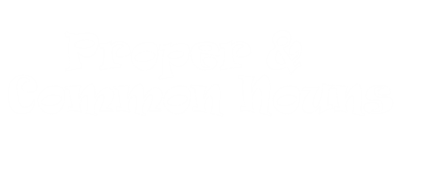 The news report said, King Barry Bear decreed, “All people entering my realm need to be caged and viewed as zoo animals.”
This time, since the title king is part of a specific name, it is a proper noun. 
 
News report, people, realm and zoo animals 
are common nouns.
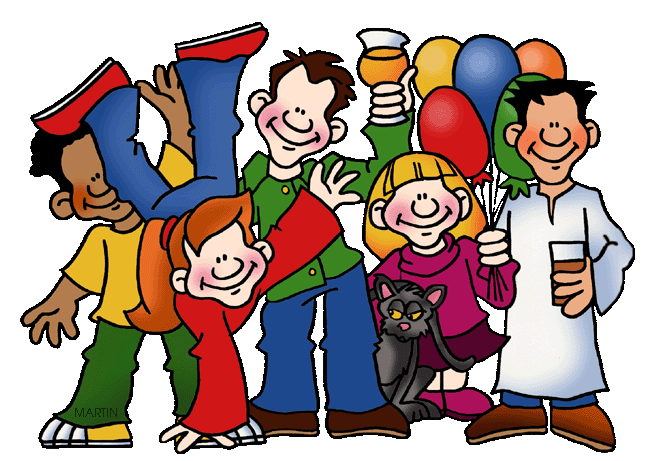 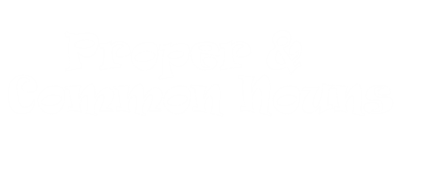 It’s a long field trip to Katmai National Park.  After the bus trip, there are still two airplane connections.
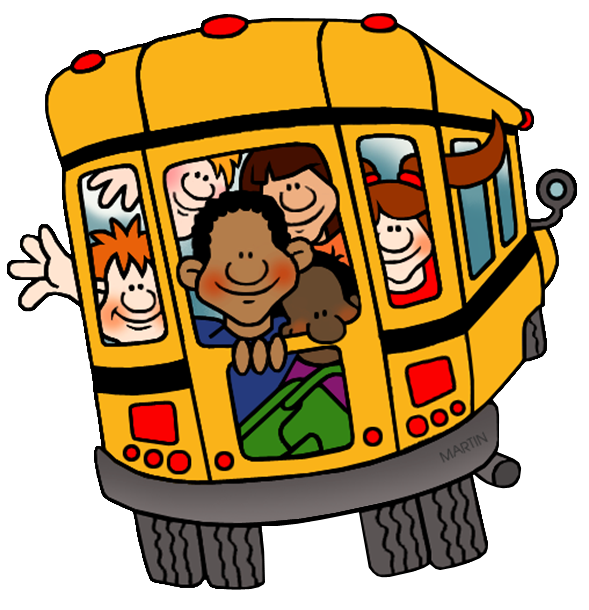 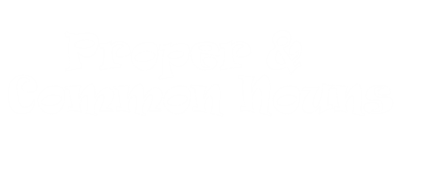 It’s a long field trip to Katmai National Park.  After the bus trip, there are still two airplane connections. 

Katmai National Park
is a proper noun.  All
The words in light 
purple are common 
nouns.
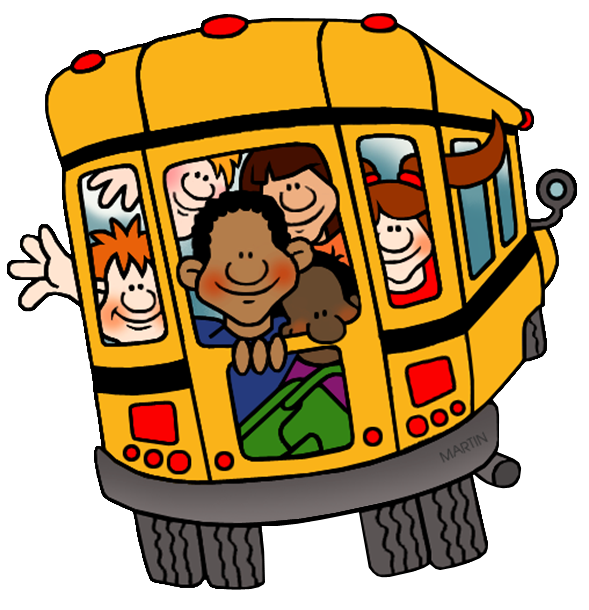 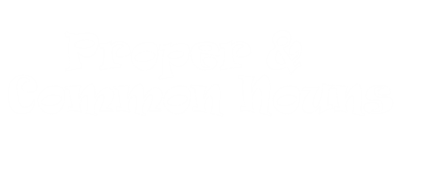 It’s a long field trip to Katmai National Park.  After the bus trip, there are still two airplane connections.
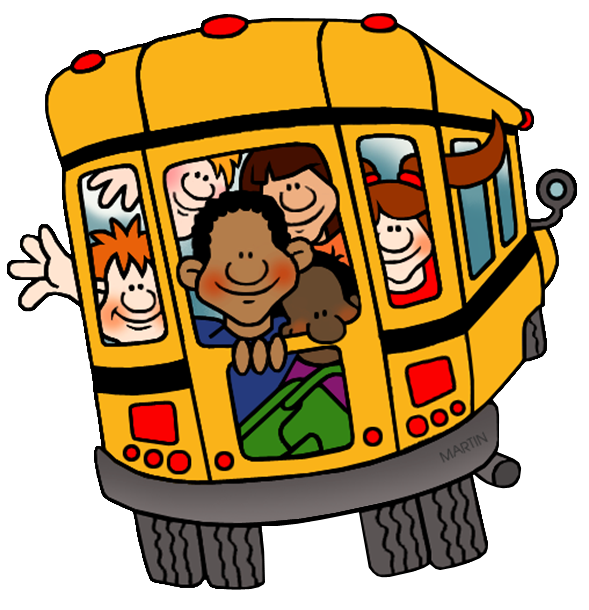 The End
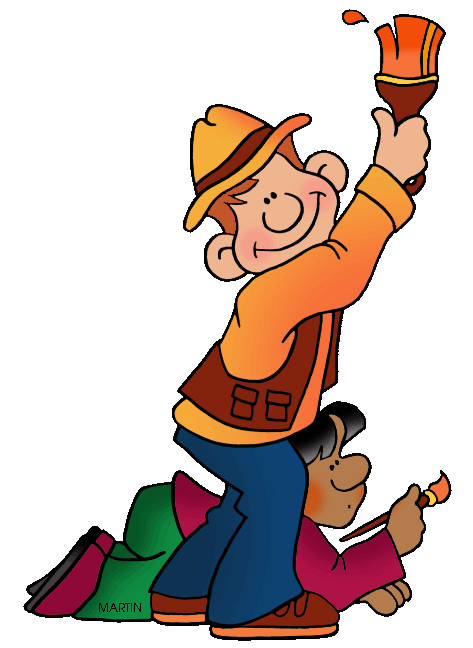 For more Presentationscheck out these links on phillipmartin.info and pppst.com.To find art for your ownPresentations, check out Phillip Martin Clip Art.